Анализ заболеваемости внебольничными пневмониями в апреле-мае 2020 года
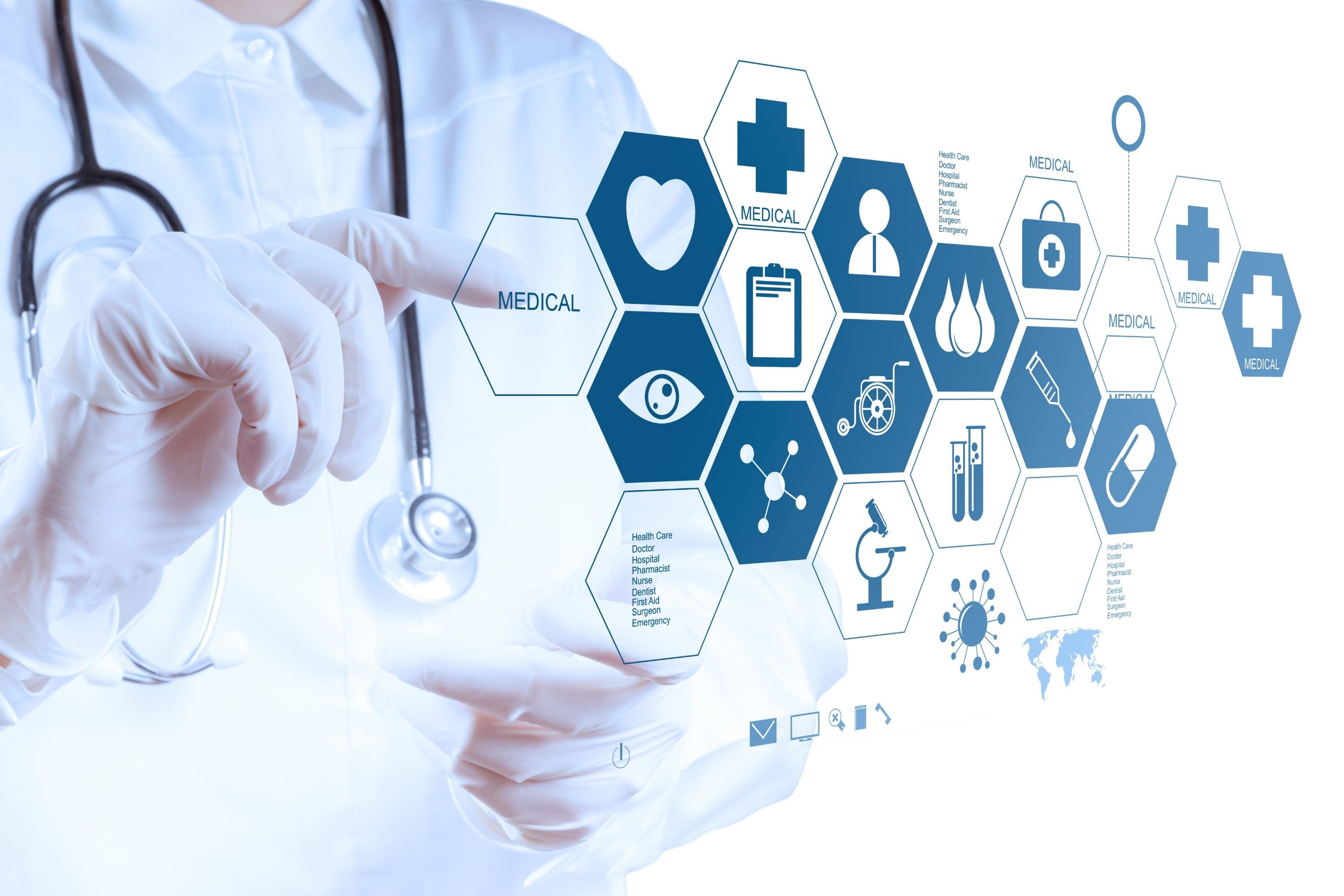 Докладчик:
Зав.поликлиникой №1
ГБУЗ ГКБ№7
Харькова М.А.
г. Тверь
2020
Динамика еженедельного роста внебольничных пневмоний в апреле-мае 2020 года
Число случаев пневмоний за 1 неделю в 2019 и 2020 г.г.
Распределение заболевших внебольничной пневмонией в апреле-мае 2020 г. по возрастам
-
Распределение заболевших внебольничной пневмонией в апреле-мае 2020 г. по степени тяжести заболевания
Уровень госпитализации пациентов с внебольничной пневмонией в апреле-мае 2020г.
ИФОРМАЦИЯ ДЛЯ РАЗМЫШЛЕНИЯ
Среднее количество пациентов с внебольничными пневмониями, наблюдаемых на дому  одним участковым терапевтом, составляет от 9 до 27 человек.
  Ежедневное количество вызовов составляет от 15 до 40:
Первичные вызовы к пациентам с повышенной температурой, АД и др.неотложными состояниями
Активные посещения инвалидов и пациентов с хроническими заболеваниями,
Посещения пациентов, пользующихся льготным лекарственным обеспечением,
Наблюдение за пациентами, находящимися на самоизоляции по предписанию РПН.
ИФОРМАЦИЯ ДЛЯ РАЗМЫШЛЕНИЯ
Укомплектованность  врачебными кадрами в поликлиниках ГБУЗ ГКБ№7 : 
 на 68 участках в настоящее время работают   30  врачей.  За последние 2 недели 3 врача уволились (2 в инфекционный госпиталь, 1 на пенсию).
Выводы
Для сохранения качества медпомощи необходимо укрепление первичного звена за счет  привлечения студентов ТГМУ  для прохождения практики, выпускников с предоставлением бонусов по поступлению в ординатуру, сотрудников клинических кафедр ТГМУ.
Дополнительное финансовое стимулирование первичного звена.